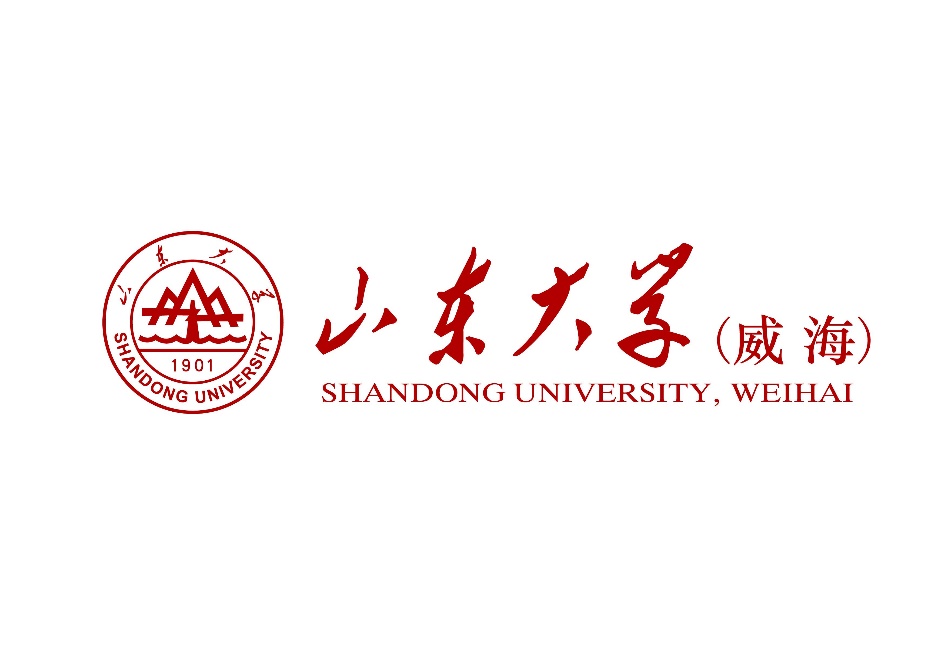 Second order charge currents and energymomentum tensor in chiral system
Yang Shi-Zheng (杨诗正)
Shandong University
SZY,  J. H. Gao,  Z. T. Liang, Q. Wang,  Phys. Rev. D 102, 116024 (2020).
中国物理学会高能物理分会第十三届全国粒子物理学术会议
Outline
1. Introduction
	
2. First order charge currents and energy momentum
     tensor from Wigner function

3. Second order charge currents and energy momentum
    tensor from Wigner function

4. Summary
Shi-Zheng Yang, Shandong University
2
First order chiral effects in heavy ion collisions
Zeroth order ideal fluid
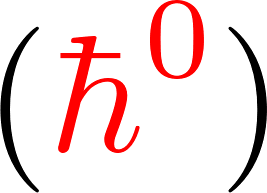 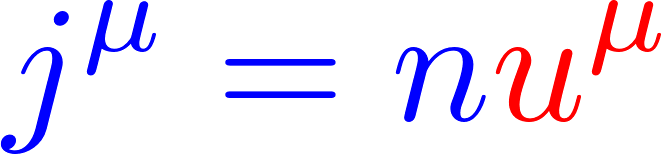 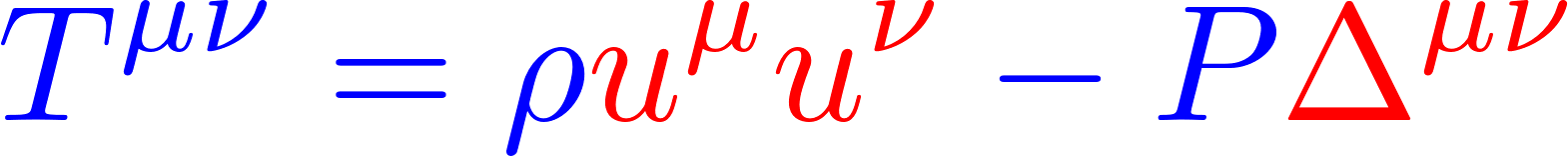 First order anomalous fluid
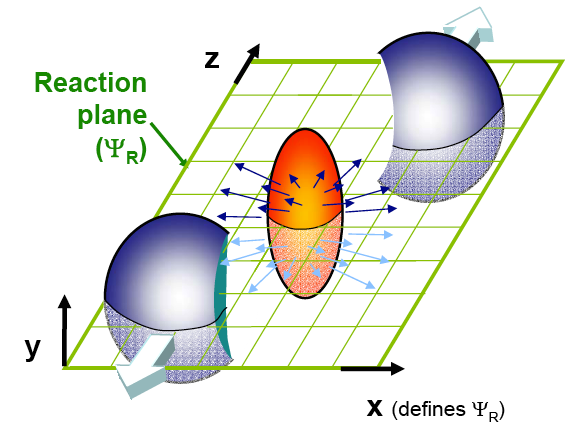 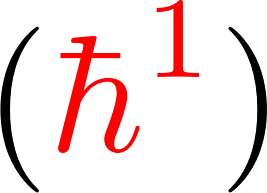 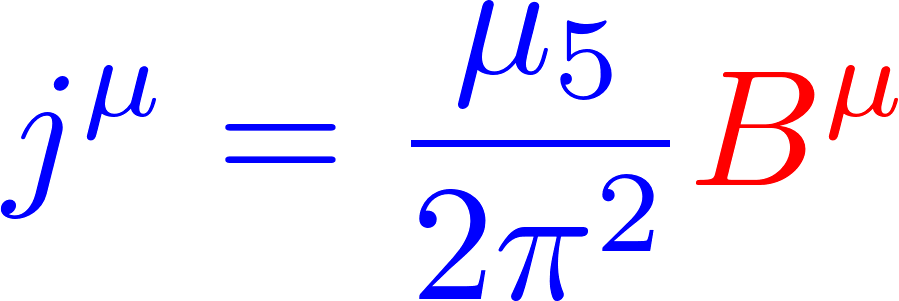 Chiral magnetic effect
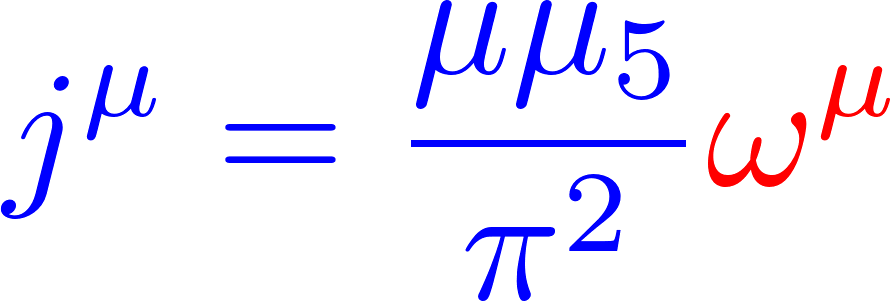 Chiral vortical effect
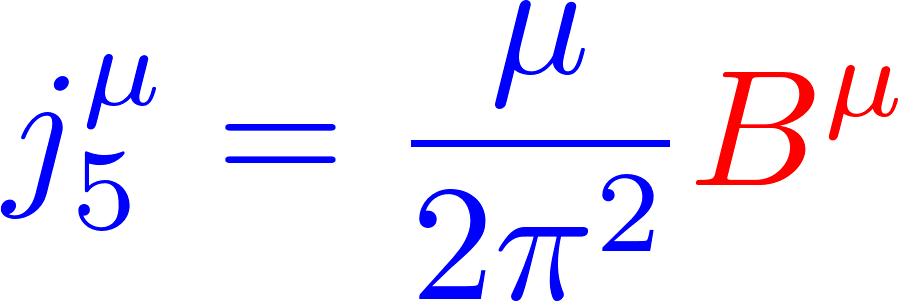 Chiral separation effect
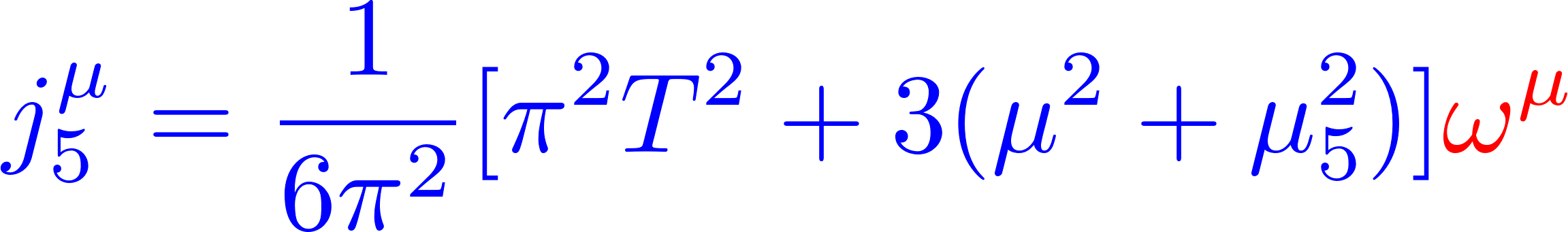 Local polarization effect
Shi-Zheng Yang, Shandong University
3
Wigner function and equation
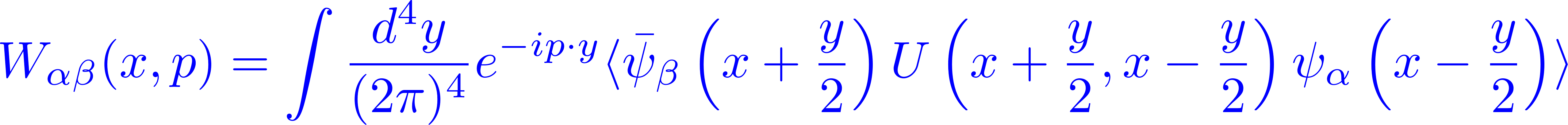 Wigner function
under constant EM field
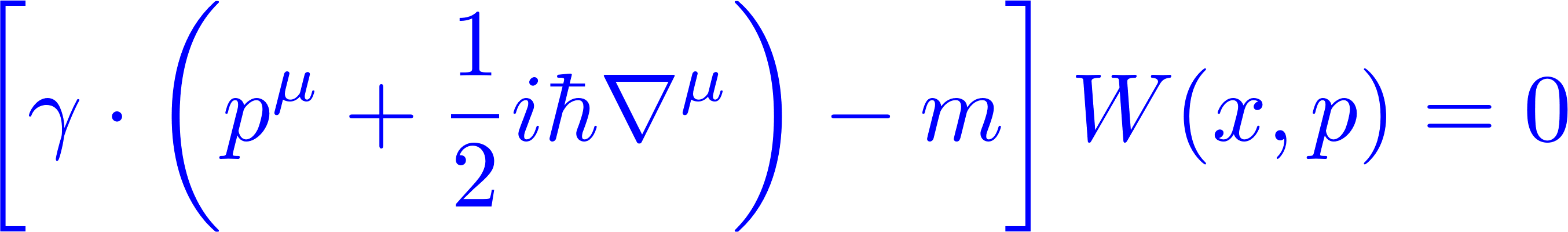 Wigner equation
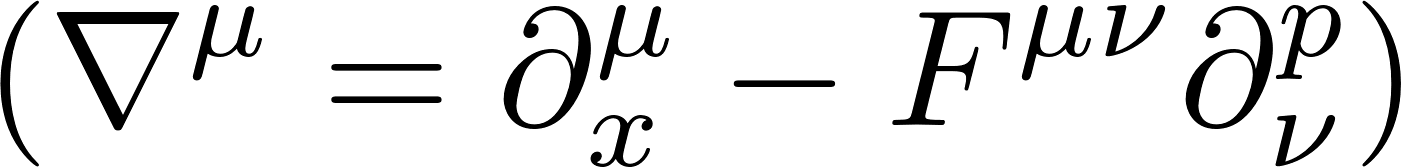 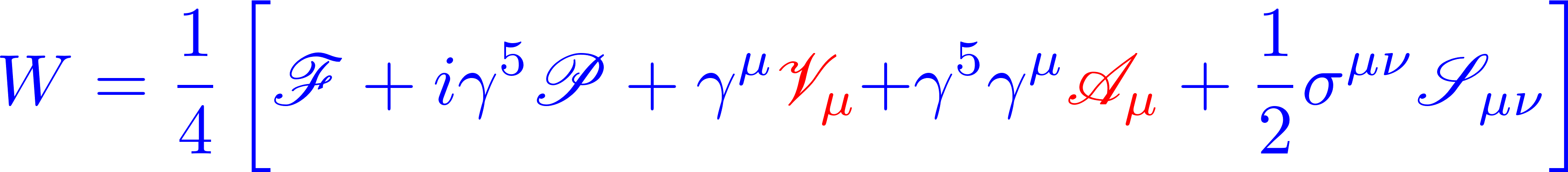 Decomposition in Clifford algebra
Chiral components
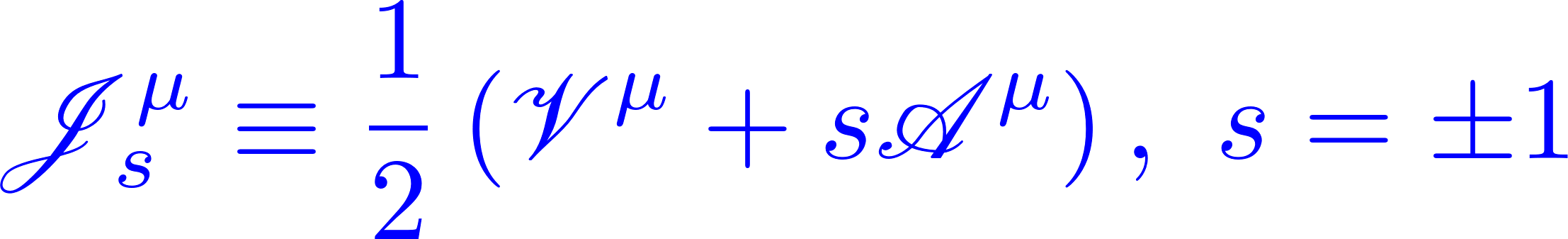 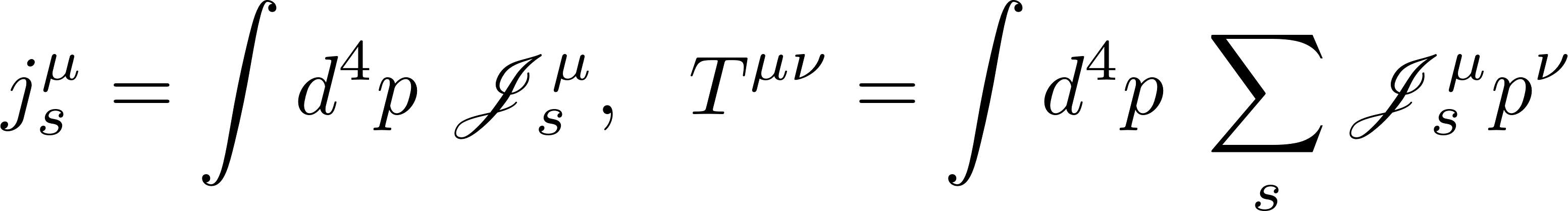 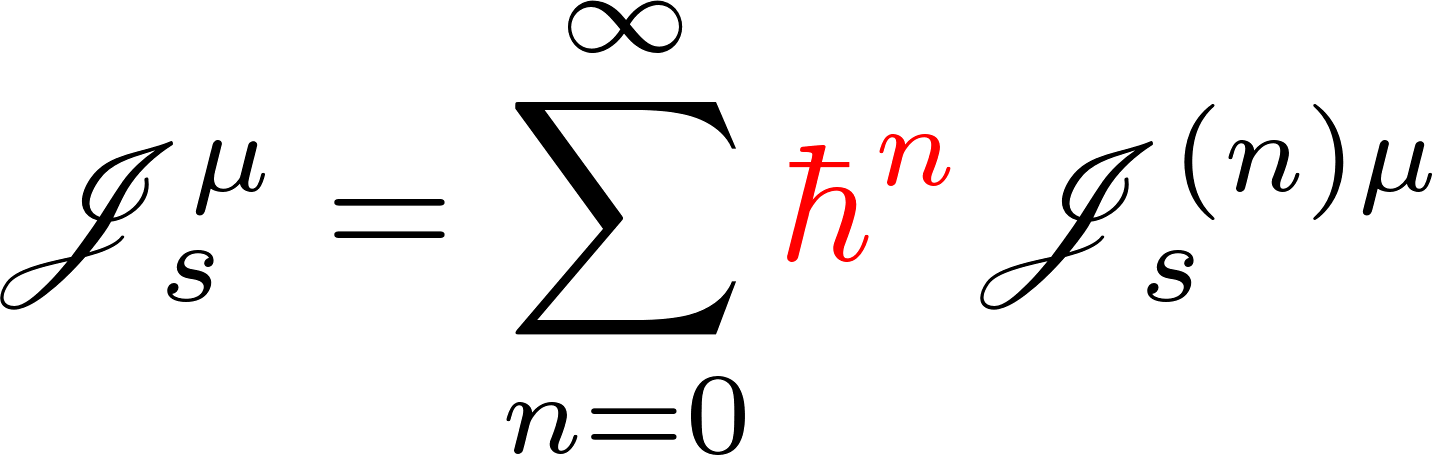 The Wigner equation by semi-classical expansion
in the chiral limit.
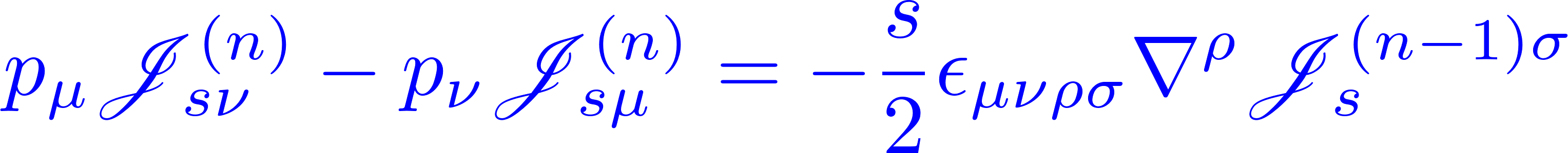 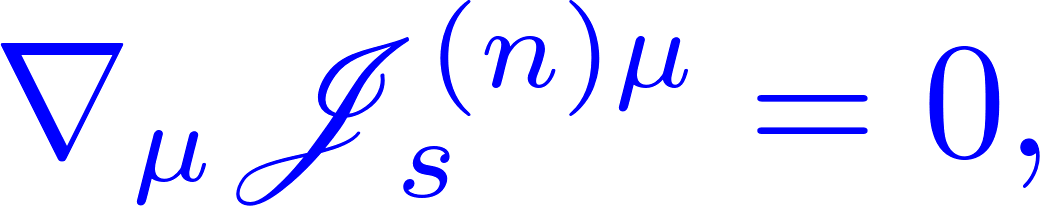 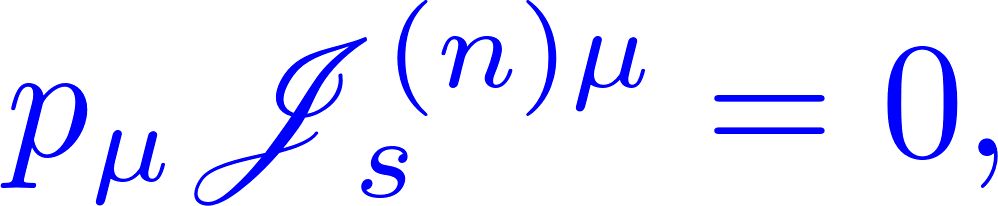 Iterative equation
Transport equation
On-shell equation
D. Vasak, M. Gyulassy, and H. T. Elze, Ann. Phys. (N.Y.)173, 462 (1987).
Shi-Zheng Yang, Shandong University
4
Zeroth order and first order Wigner function
Zeroth order solution
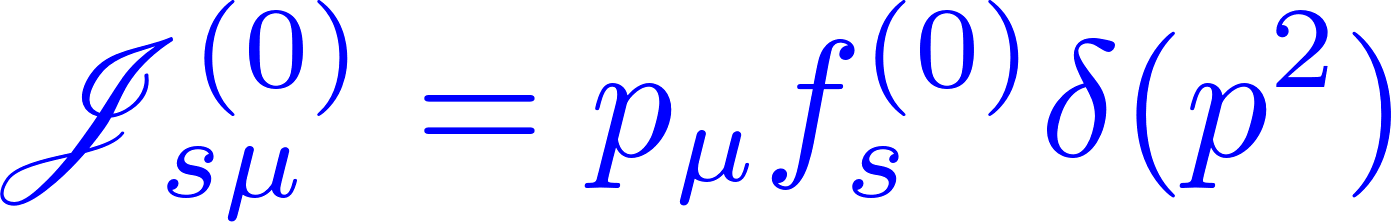 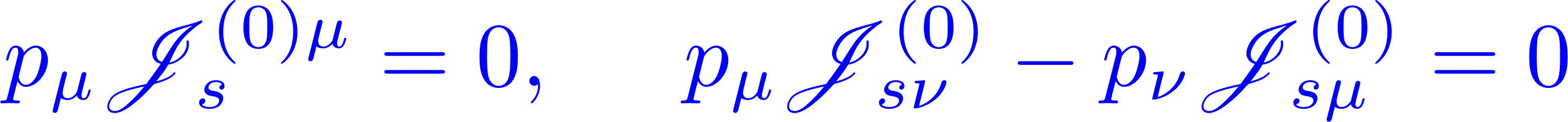 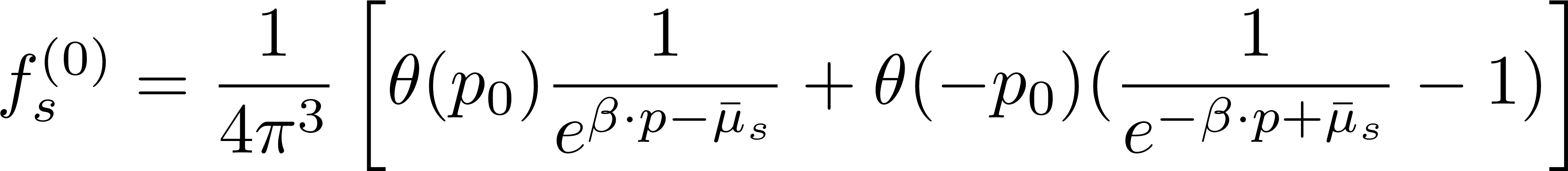 Fermi-Dirac distribution
Global equilibrium with constant thermal vorticity
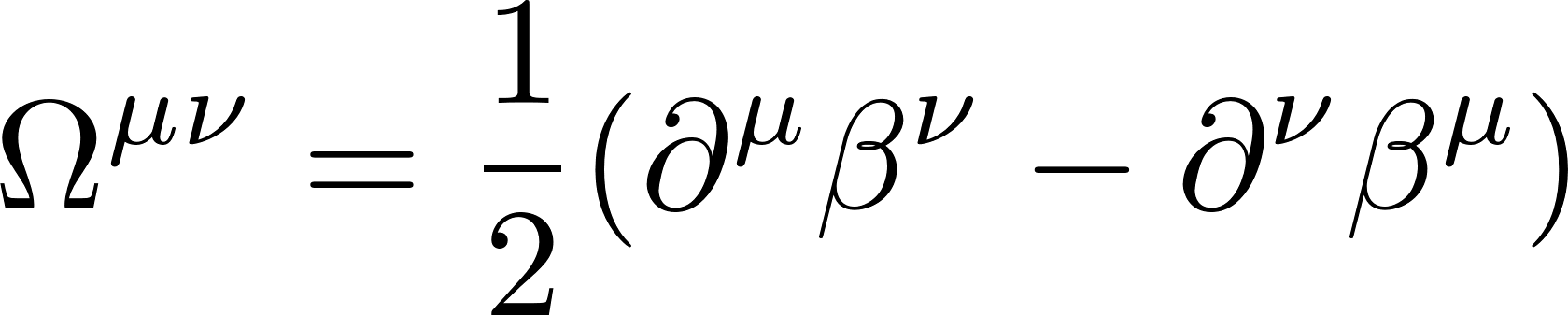 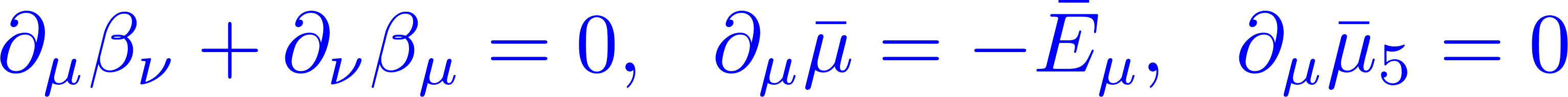 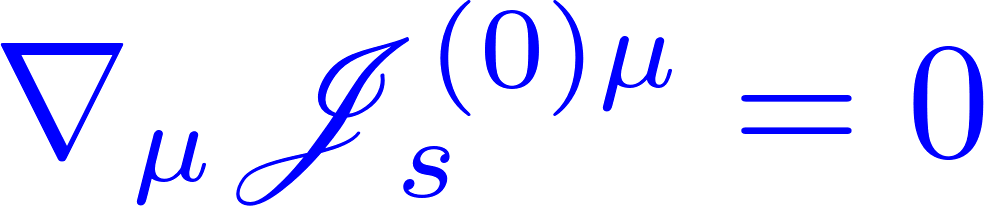 First order solution
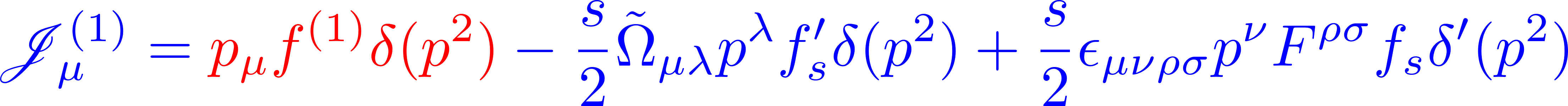 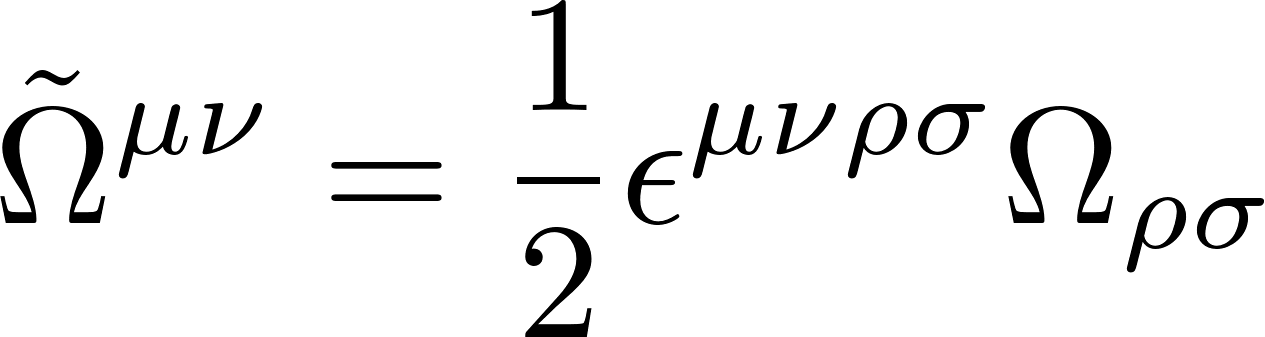 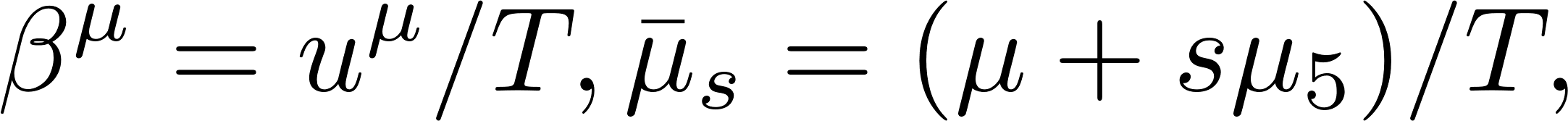 J. H. Gao, Z. T. Liang, S. Pu, Q. Wang, and X. N. Wang, Phys. Rev. Lett. 109, 232301 (2012).
Shi-Zheng Yang, Shandong University
5
Charge currents and energy momentum tensor up to first order
Charge currents
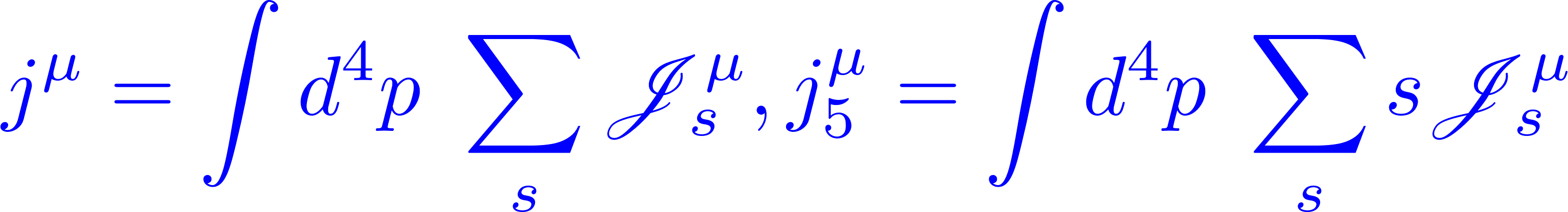 Zeroth order results
First order results
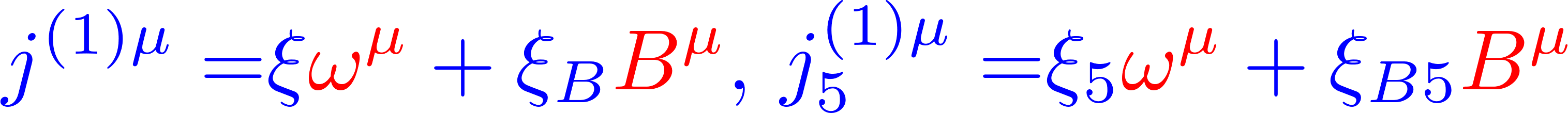 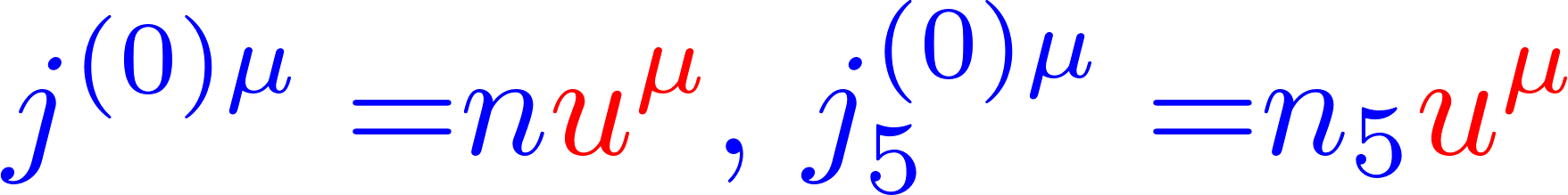 Energy momentum tensor
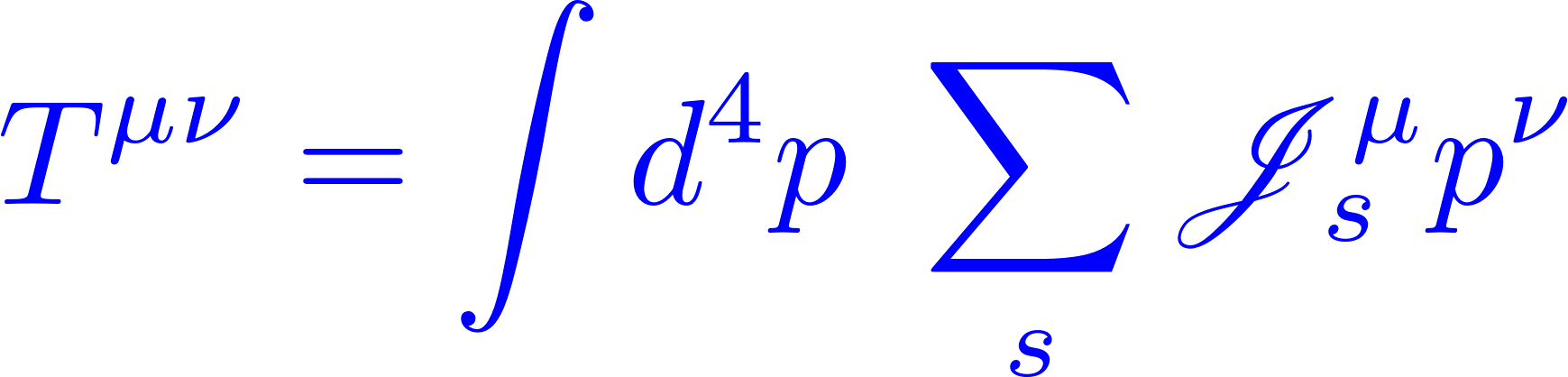 Zeroth order results
First order results
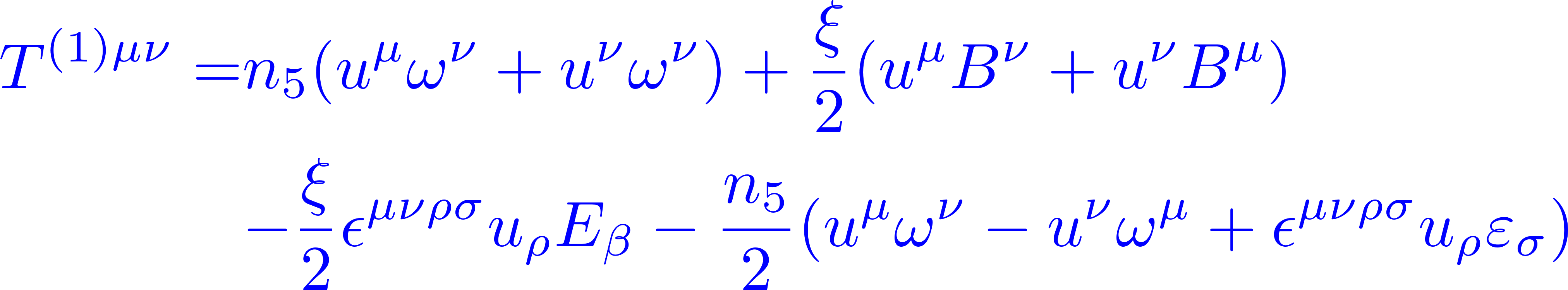 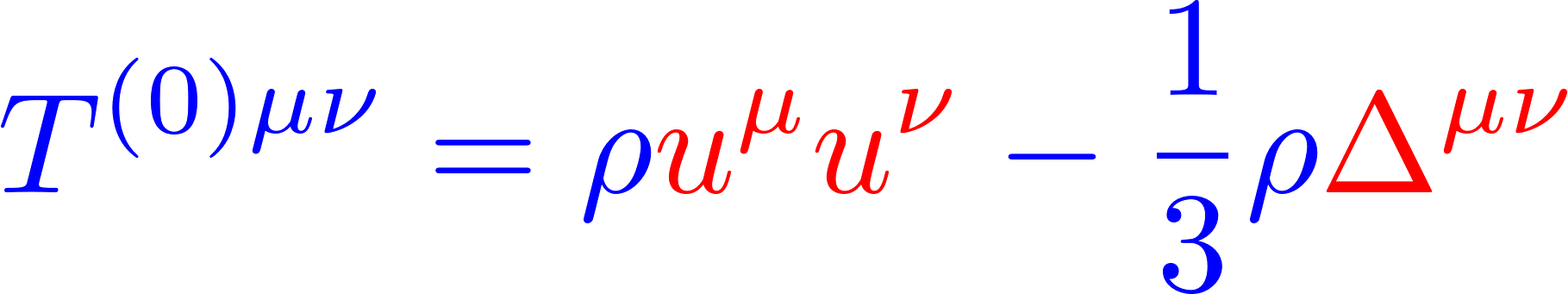 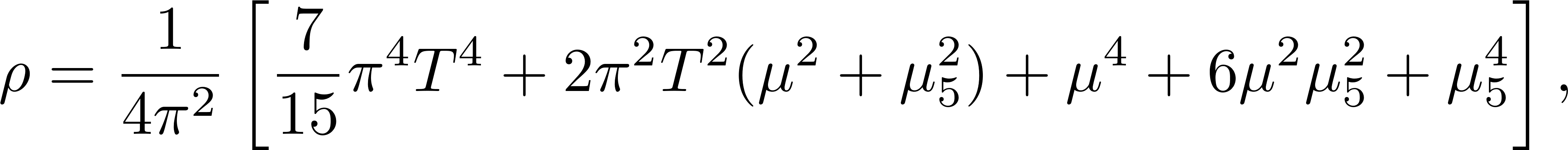 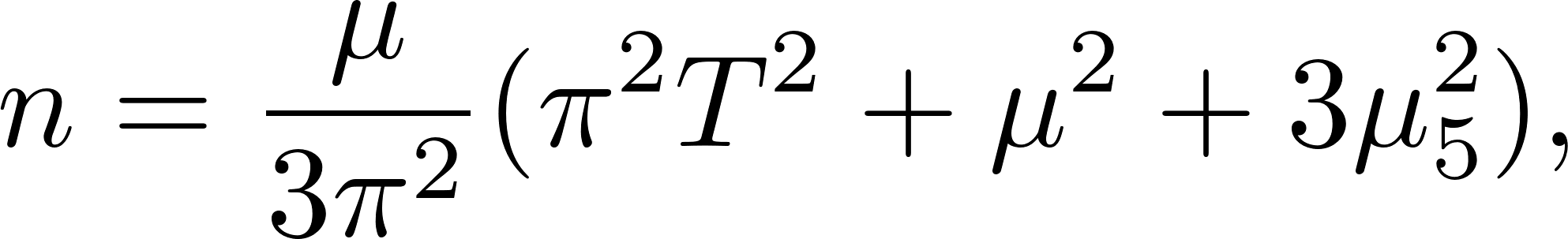 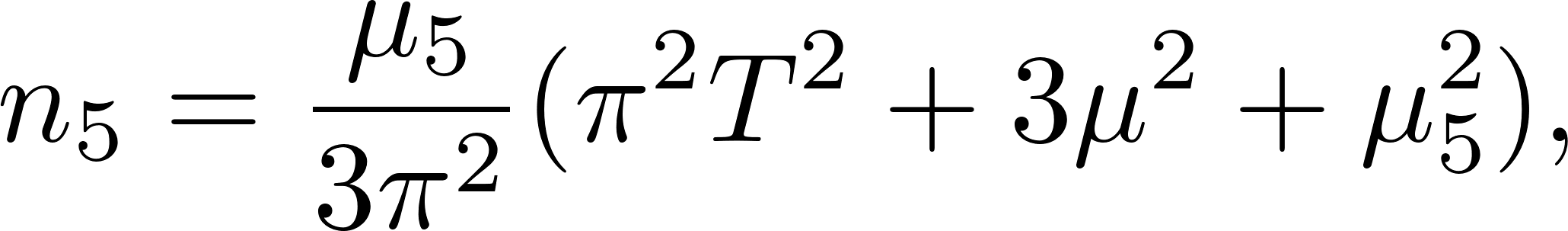 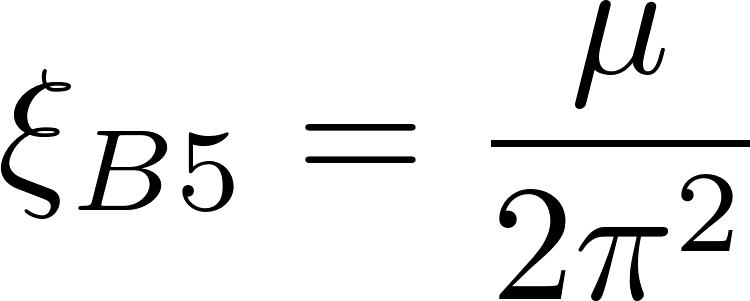 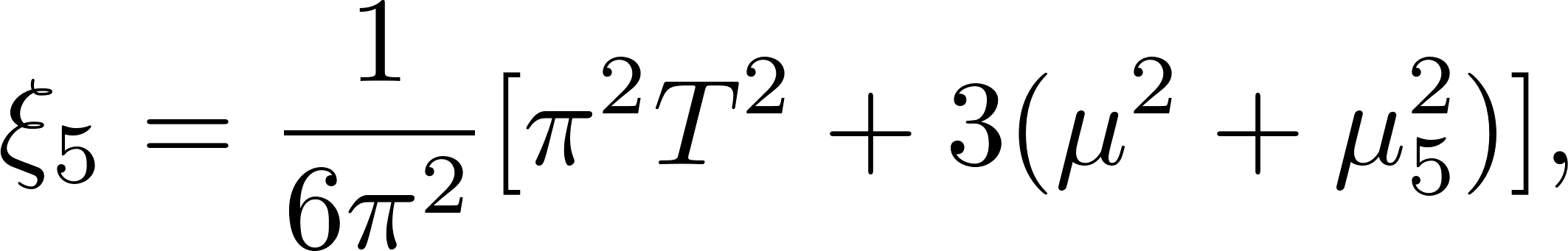 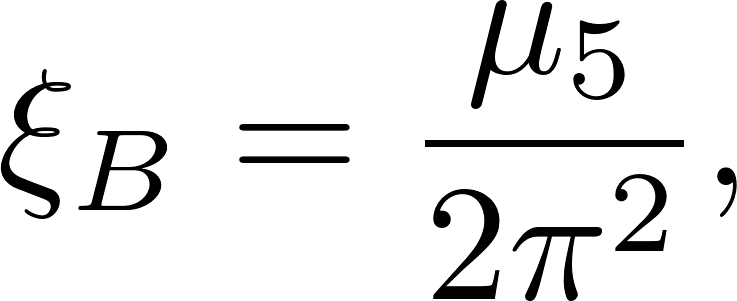 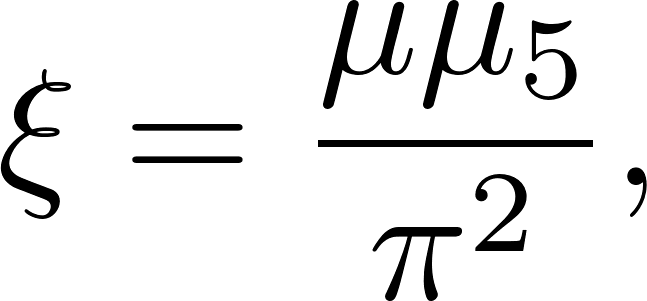 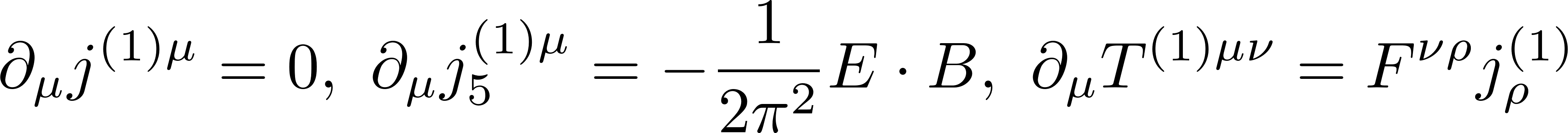 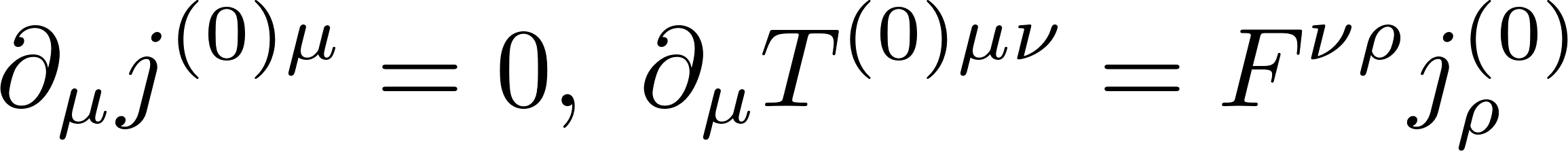 Shi-Zheng Yang, Shandong University
6
Motivation for high order
1. More precise: 
	Vorticity and EM field are very strong in heavy ion collision.
     
2. Other quantum effects? 
	Coupling term between vorticity and EM field appears at second order.

3. Causality problem:
	Causal issue in first order relativistic hydrodynamics.
Shi-Zheng Yang, Shandong University
7
Second order Wigner function
Second order Wigner equation
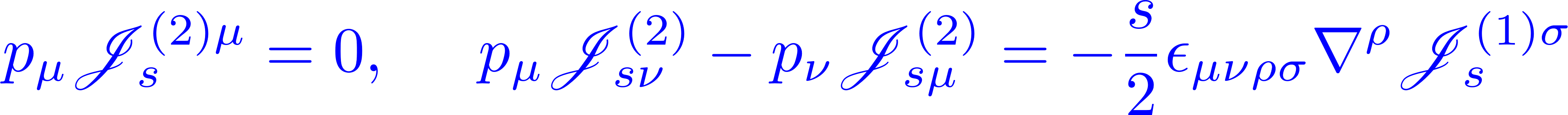 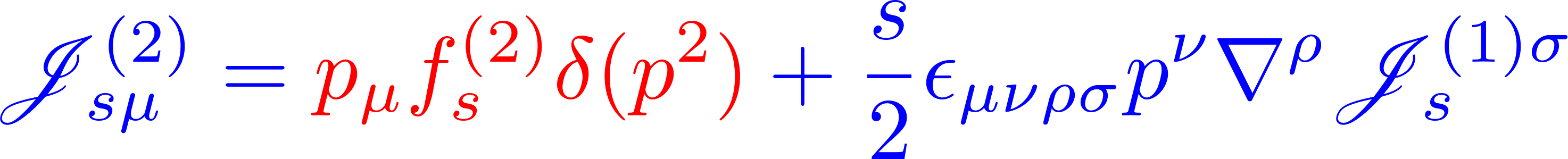 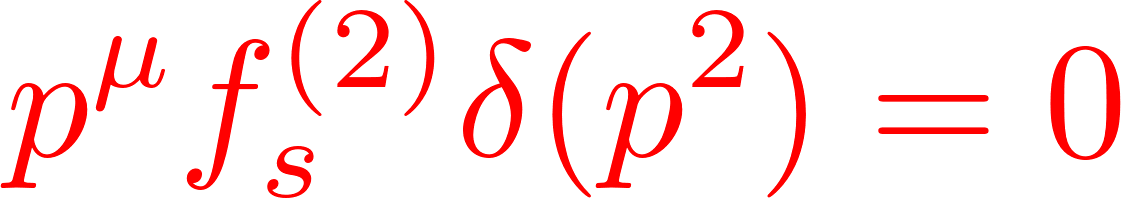 Second order solution
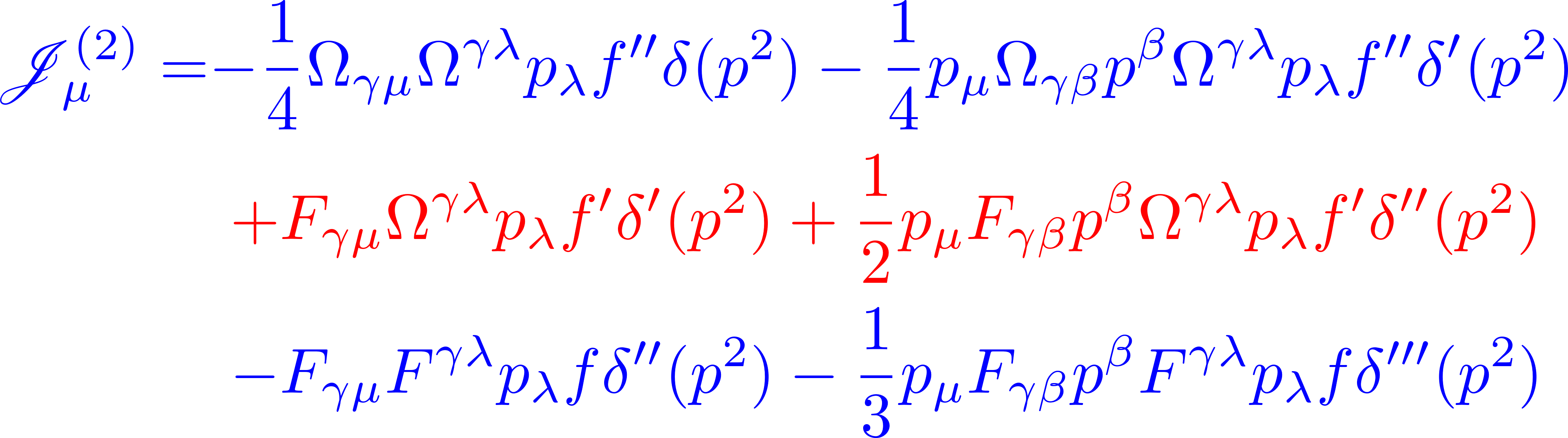 vorticity
vorticity-EM
EM
Shi-Zheng Yang, Shandong University
8
Second order RH/LH currents
Second order right-handed/left-handed currents
K. Hattori and Y. Yin, PRL (2016)
Charge density
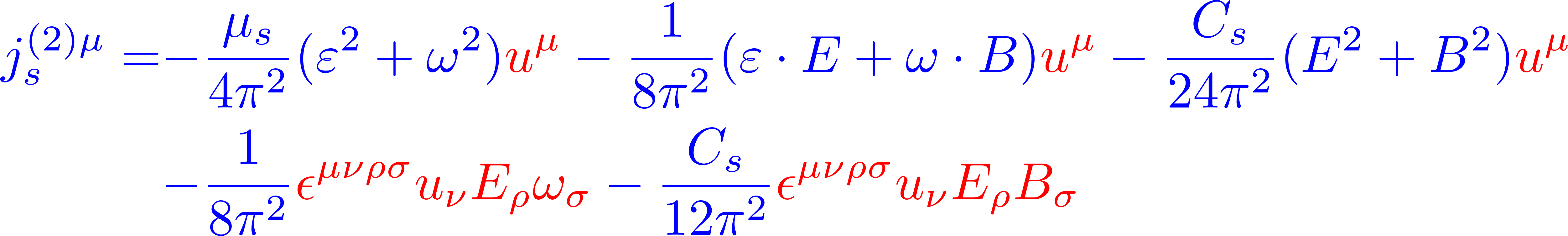 Hall currents
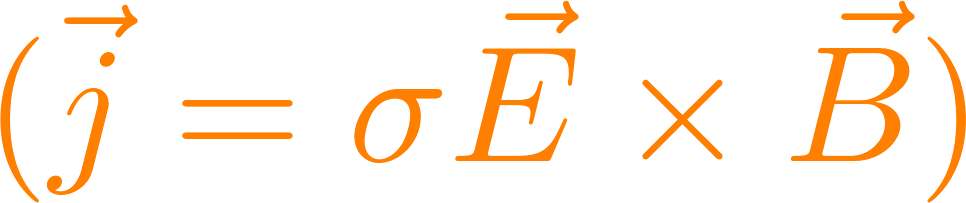 S. Lin and L. X. Yang,
PRD (2020)
N. Yamamoto and D. L. Yang,
PRD (2021)
(Strong B field)
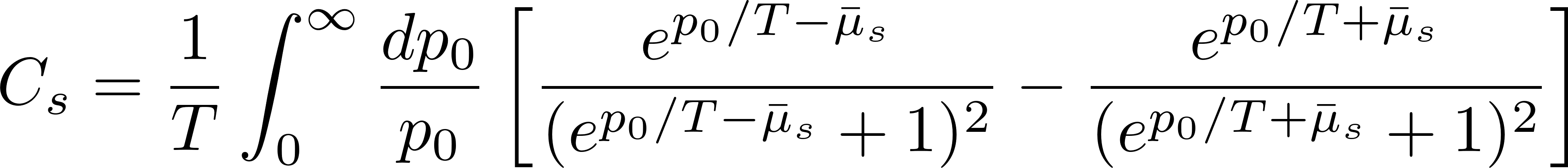 Shi-Zheng Yang, Shandong University
9
Second order vector/axial currents
Second order vector currents
Charge density
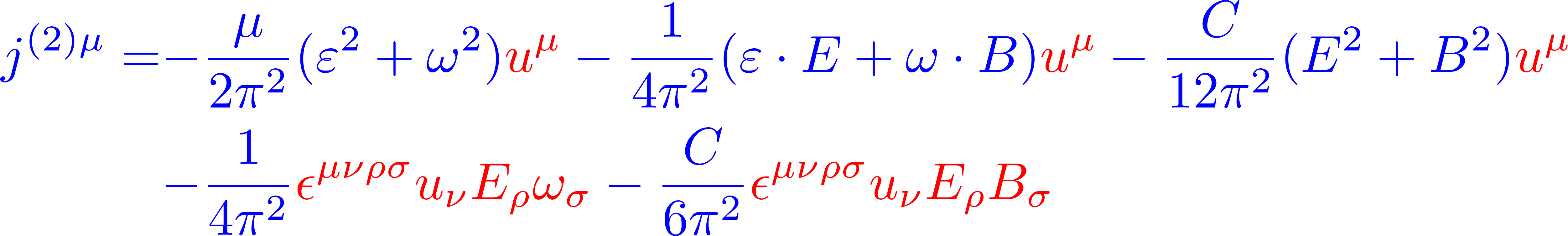 Hall currents
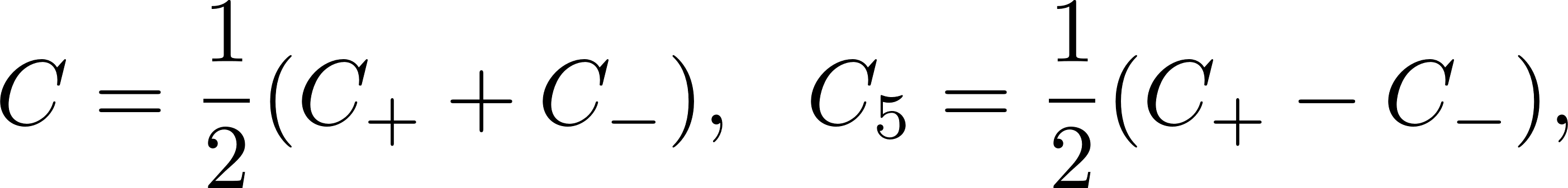 Second order axial currents
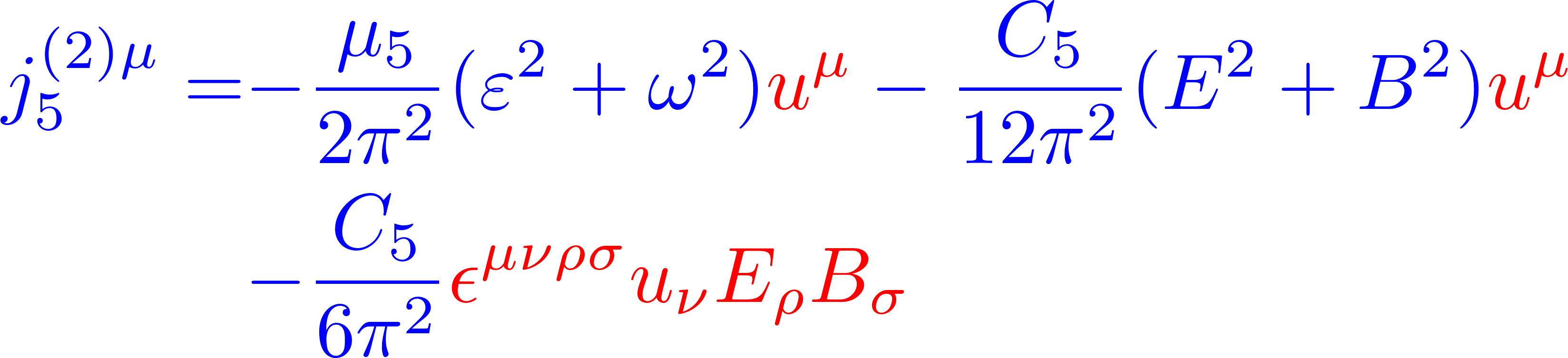 Charge density
Hall currents
Shi-Zheng Yang, Shandong University
10
Hall currents
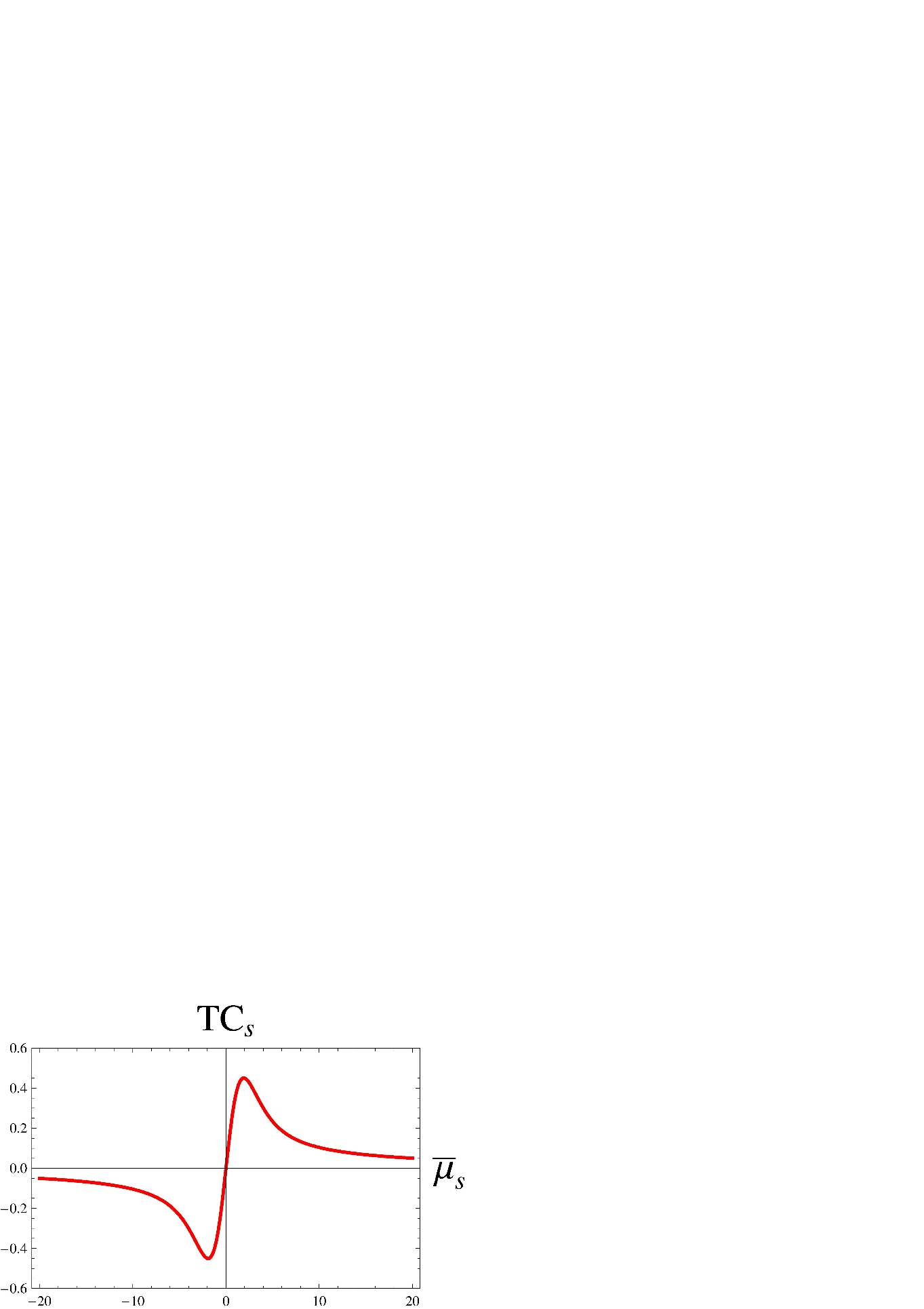 Hall currents of EM part
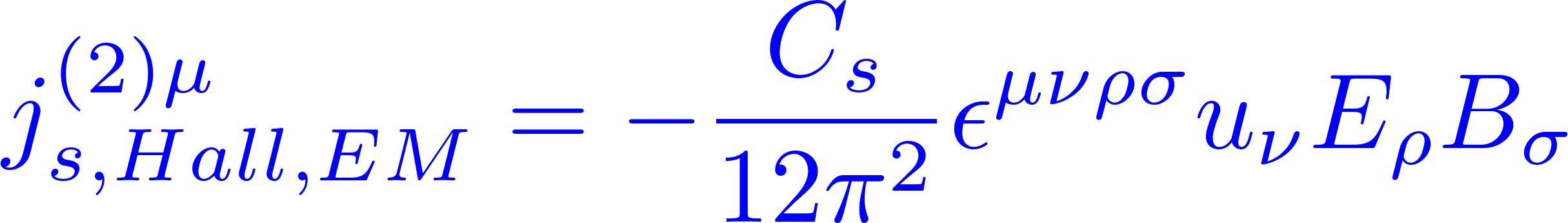 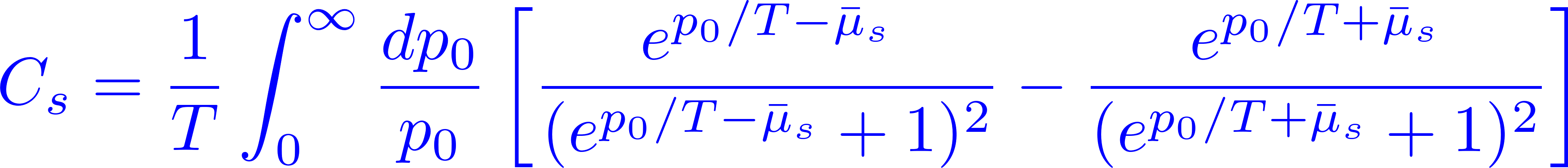 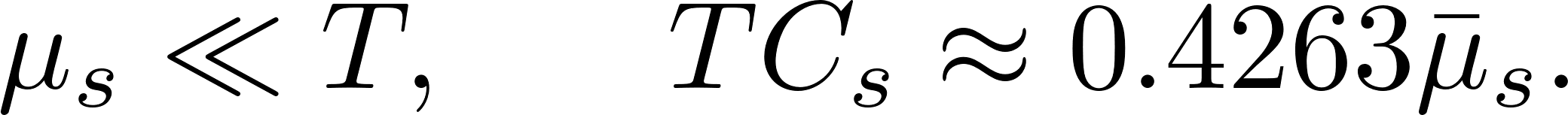 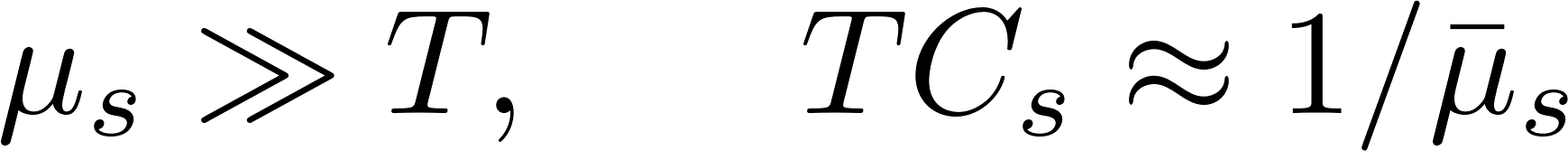 Vector Hall currents
Axial Hall currents
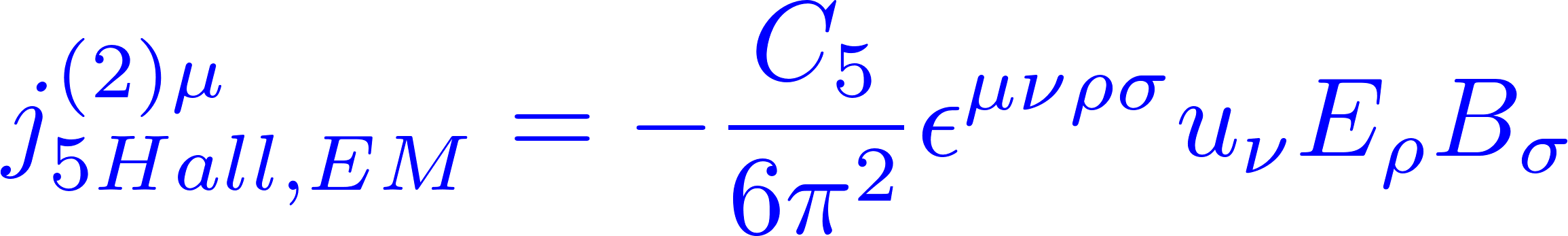 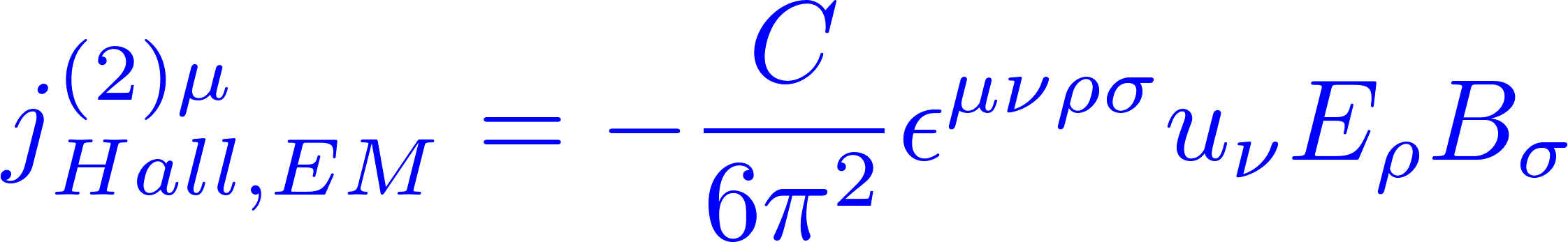 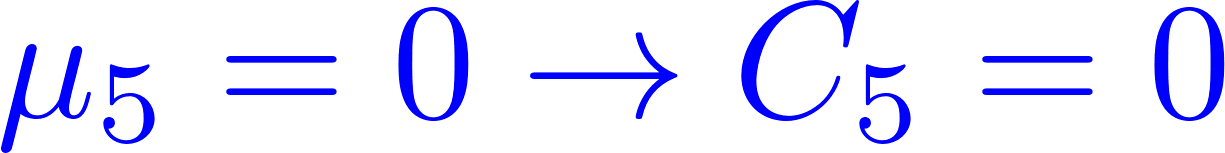 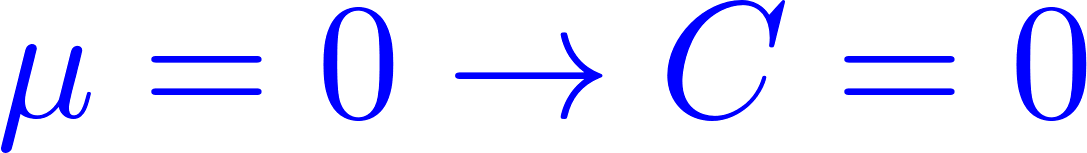 Shi-Zheng Yang, Shandong University
11
Second order energy momentum tensor
Second order energy moment tensor
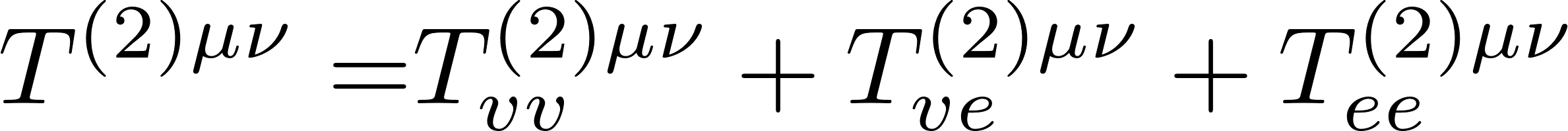 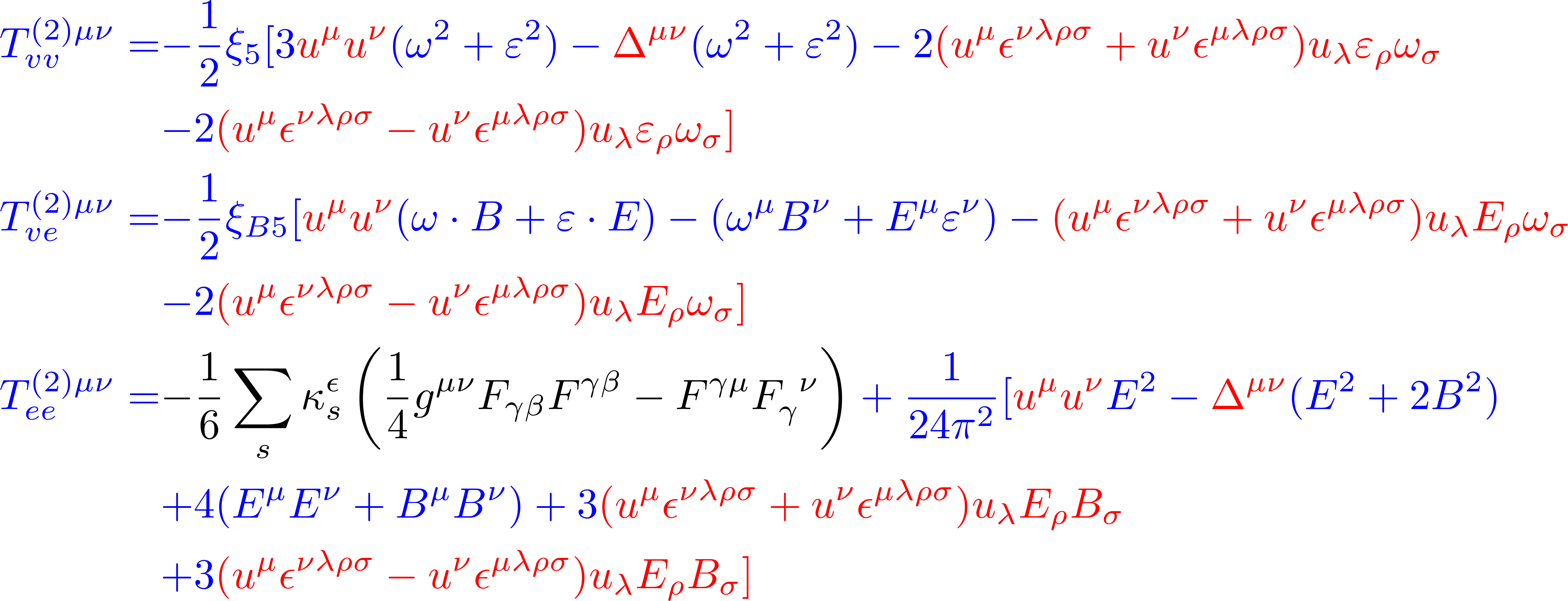 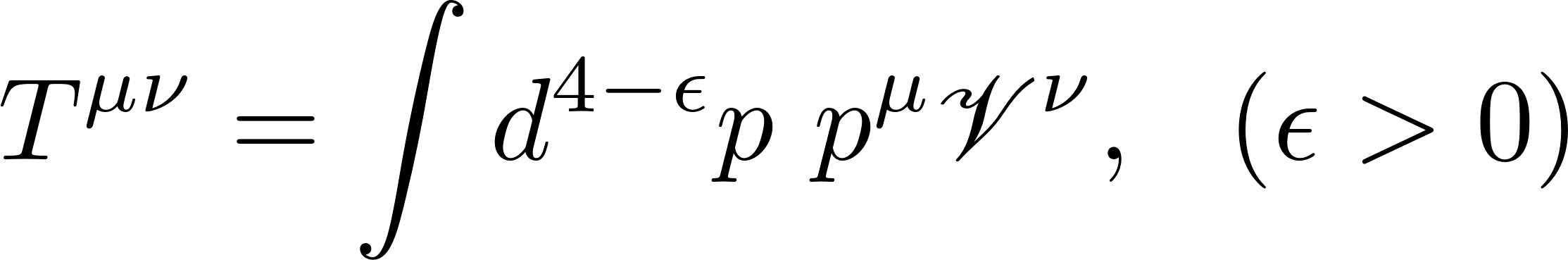 Dimensional regularization
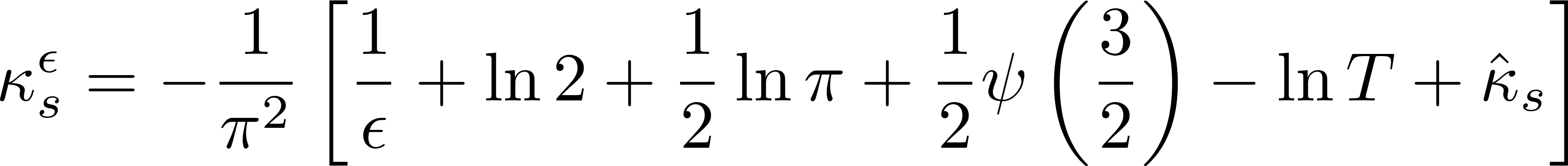 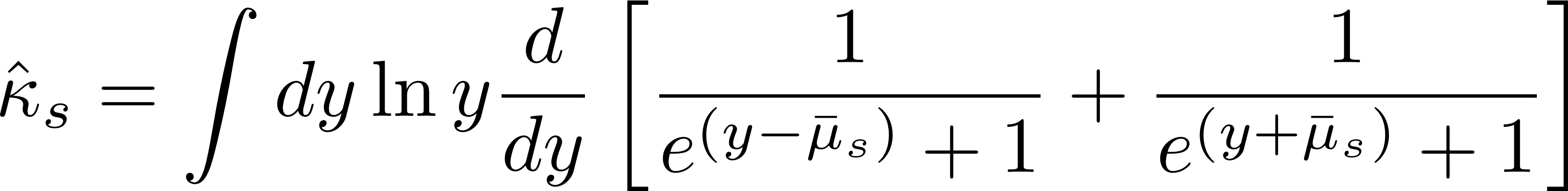 Shi-Zheng Yang, Shandong University
12
Trace anomaly
Trace up to second order
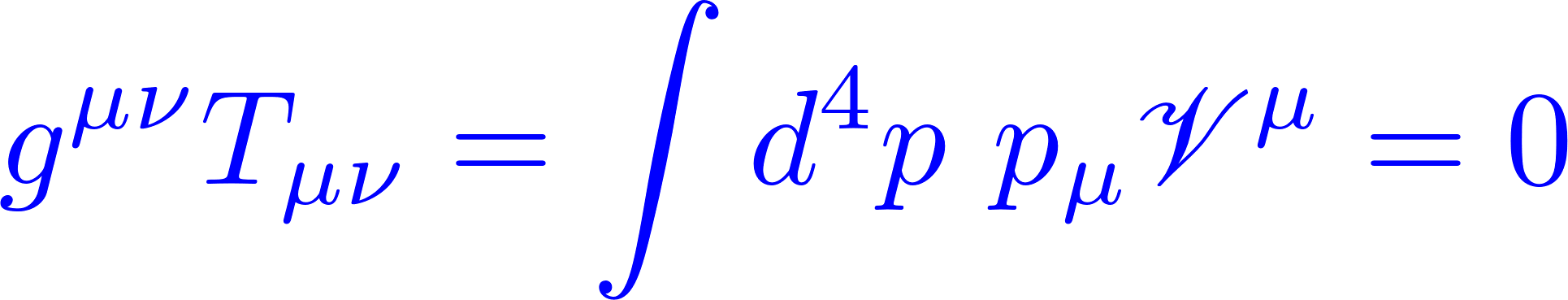 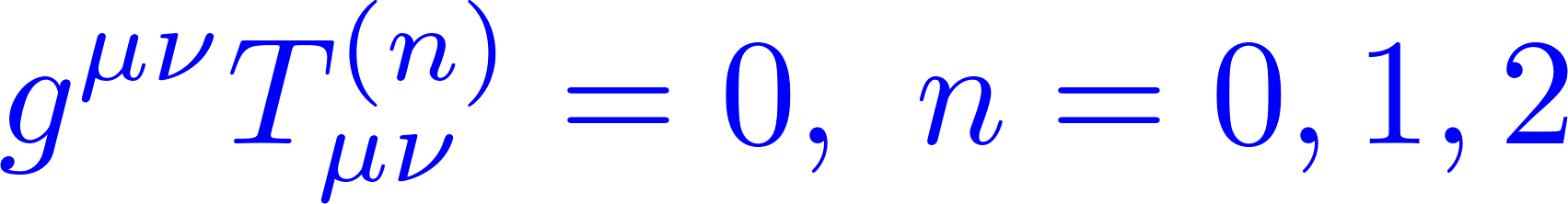 Trace of EM part
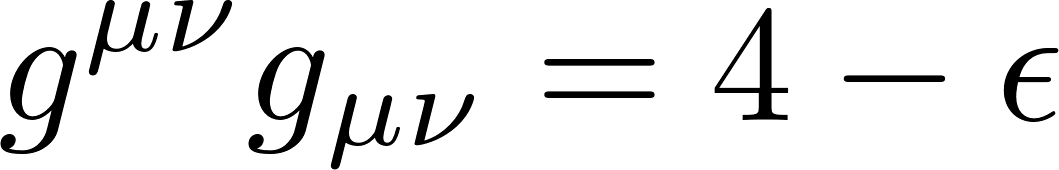 Trace
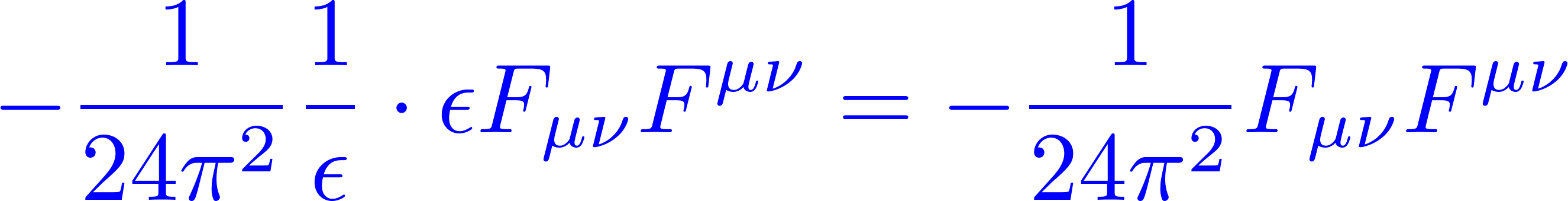 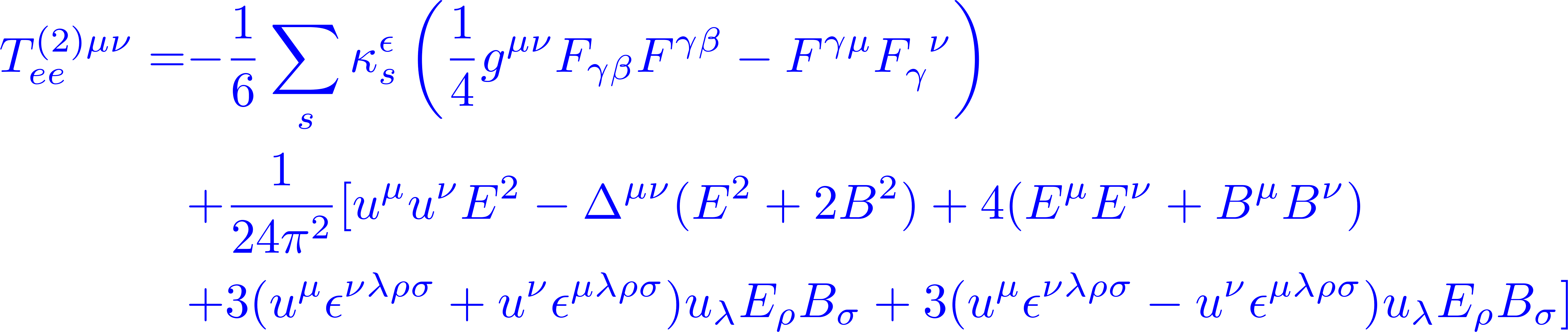 Trace
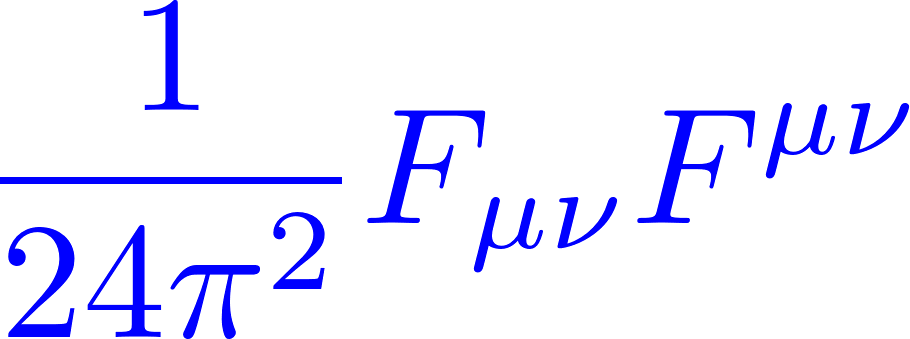 After renormalization by introducing the quantum correction from EM field
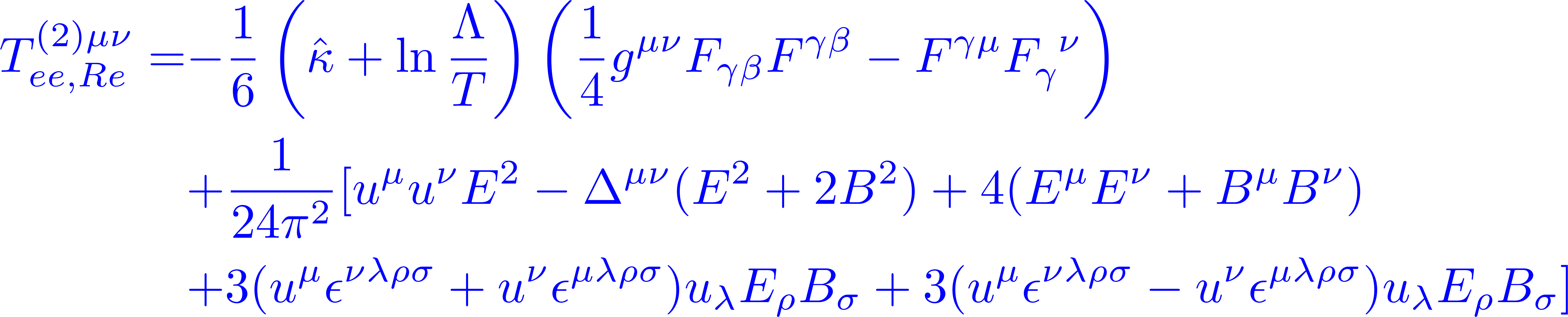 Trace
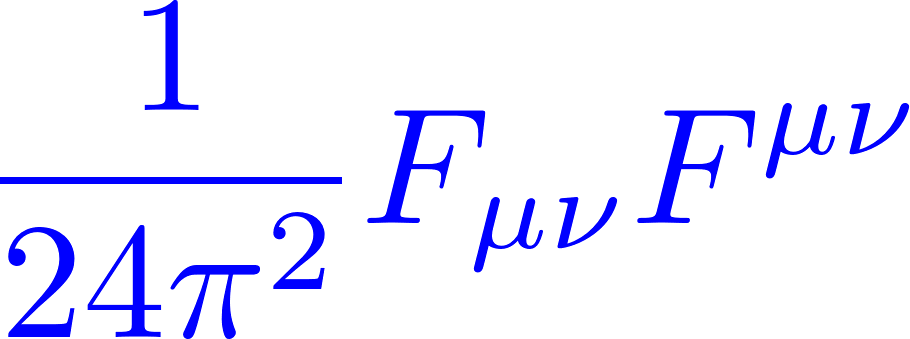 Shi-Zheng Yang, Shandong University
13
General Lorentz structure
General expansion of       from Lorentz invariance with the C/P/T invariance
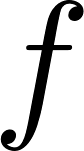 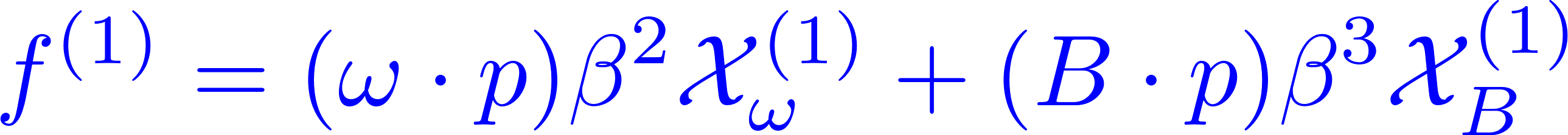 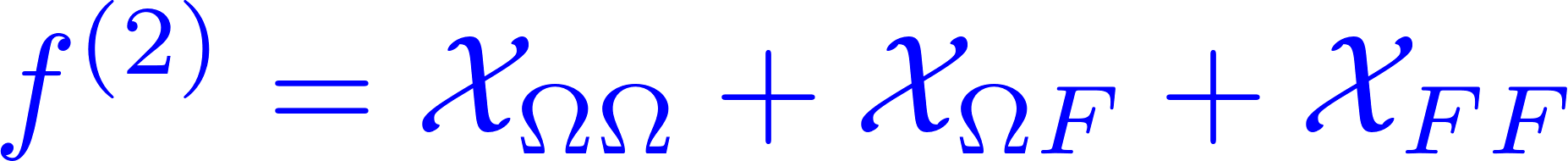 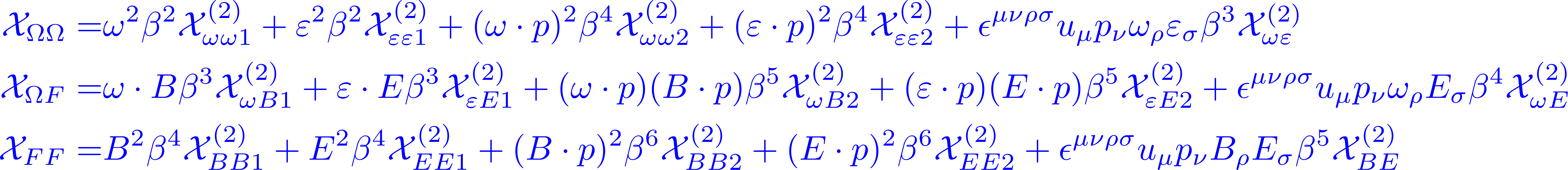 All      are function of
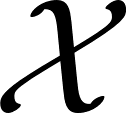 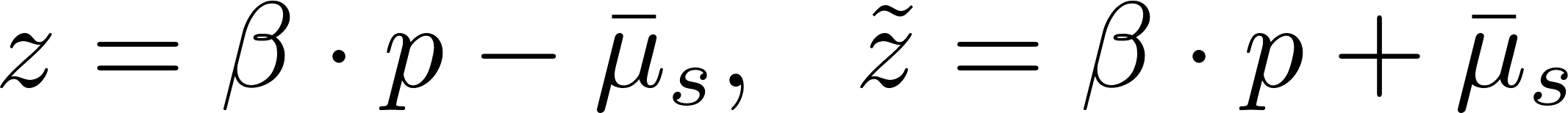 Shi-Zheng Yang, Shandong University
14
General solution
General solution in global equilibrium, satisfying
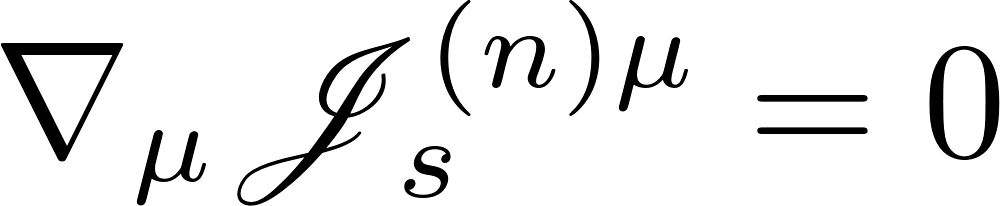 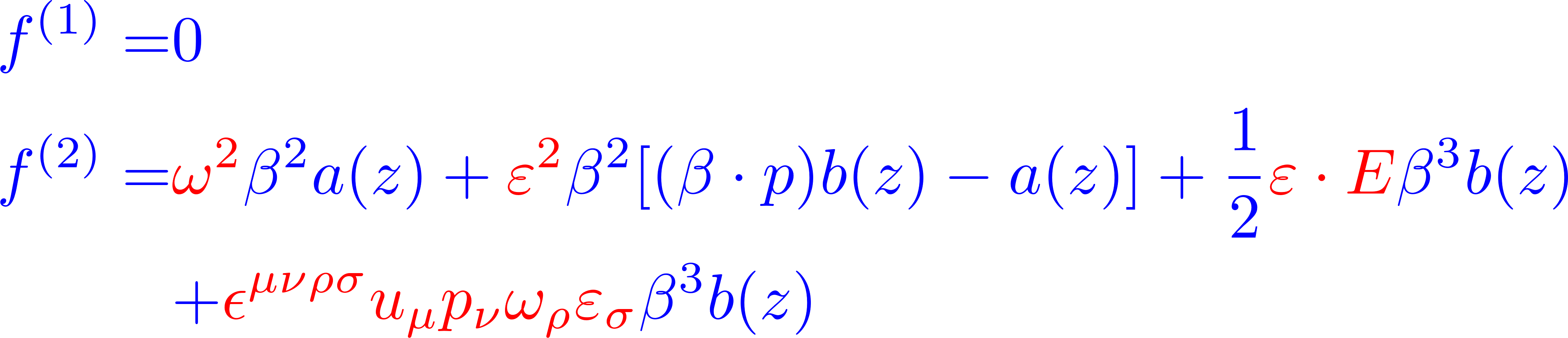 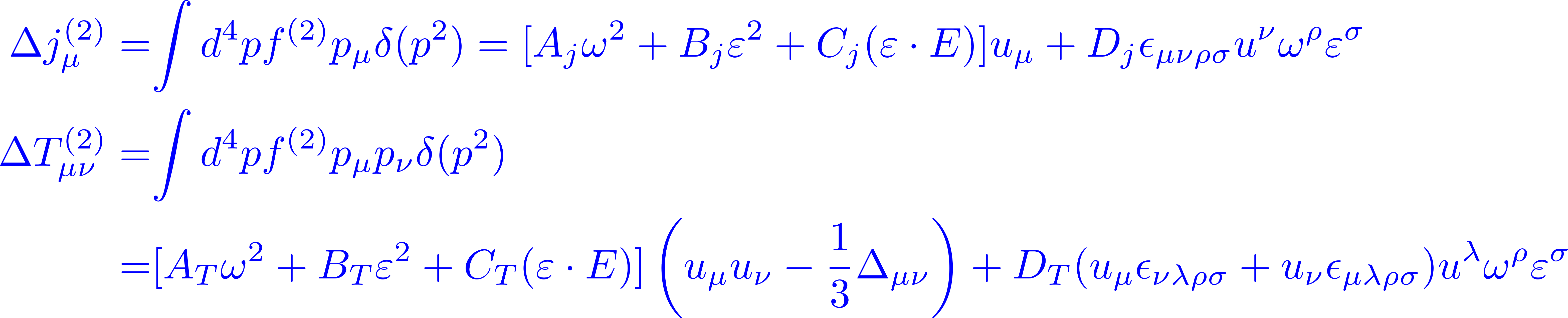 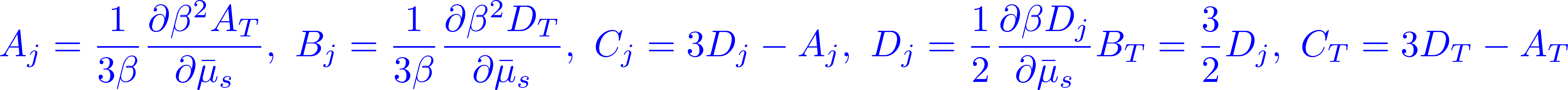 Shi-Zheng Yang, Shandong University
15
Conservation laws
Currents conservation
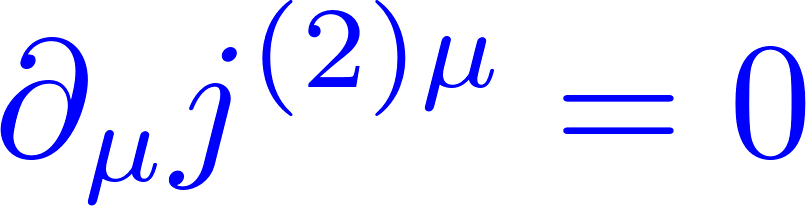 Axial Currents conservation
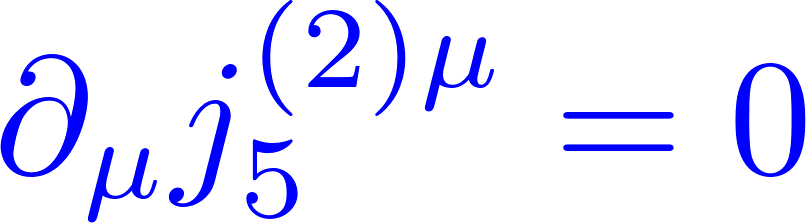 Energy momentum conservation
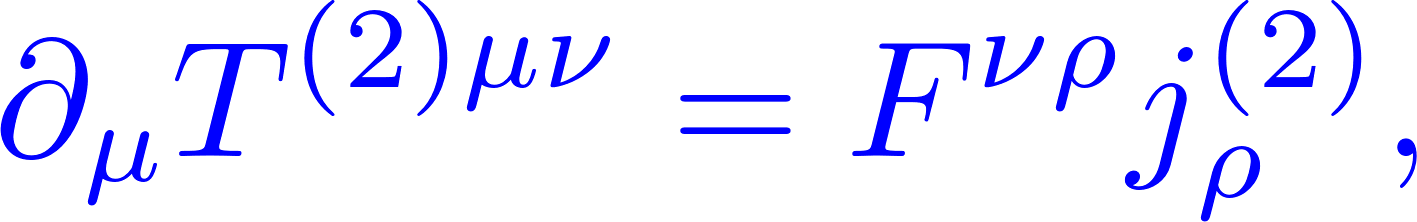 Symmetric and antisymmetric part
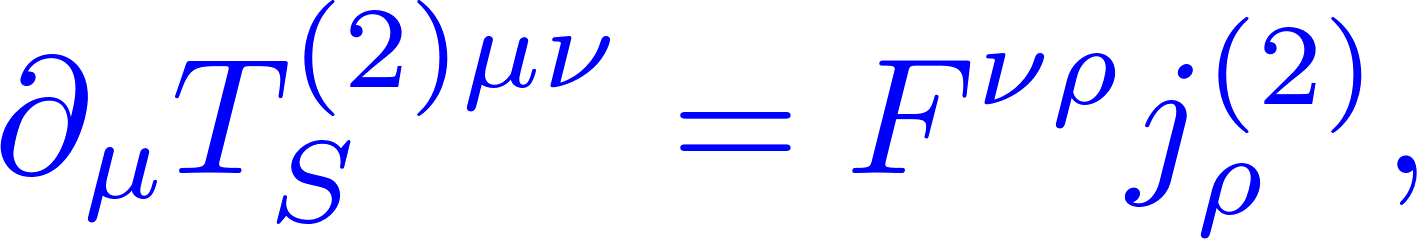 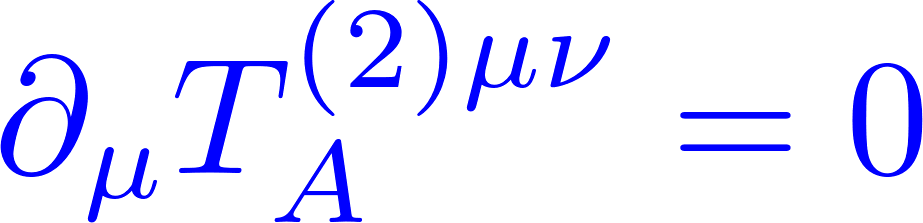 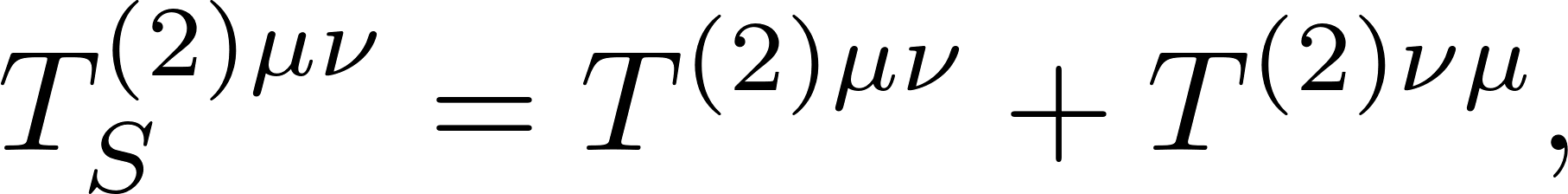 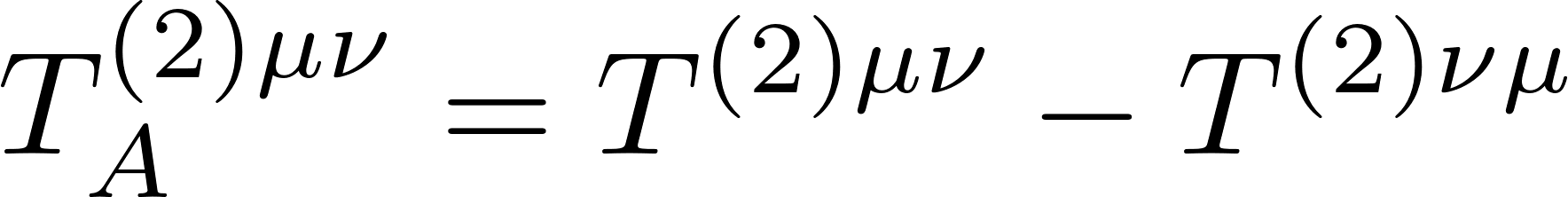 Shi-Zheng Yang, Shandong University
16
Summary
We have derived the complete second order currents and energy momentum tensor in global equilibrium with constant EM field:

1. The charge and energy density and the pressure have contribution 
     from the vorticity and EM field at second order.

2. The EM field and vorticity can induce Hall currents orthogonal to 
     the EM field and vorticity.			

3. Our results automatically satisfy currents and energy momentum 
    conservation. The trace anomaly appears if we introduce the
    quantum correction from EM field.
Thank You
17